Reeli Reinaus(12.11.1977)
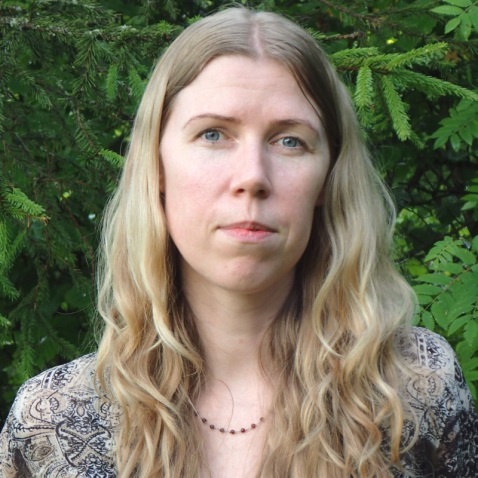 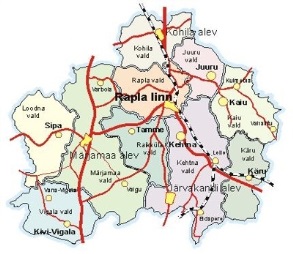 „Lumi langes ja kattis mu mõtted...“
Читают: Даниэль (5Б), Кристьян (5Ф), Анастасия (6 Ц)
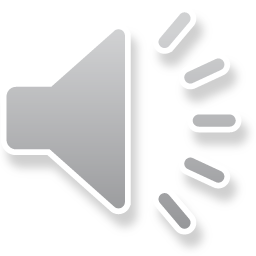